Наличие собственной методической системы учителя, апробированной в профессиональном сообществе.
Учитель информатики и ИКТ
Иванова О.А.
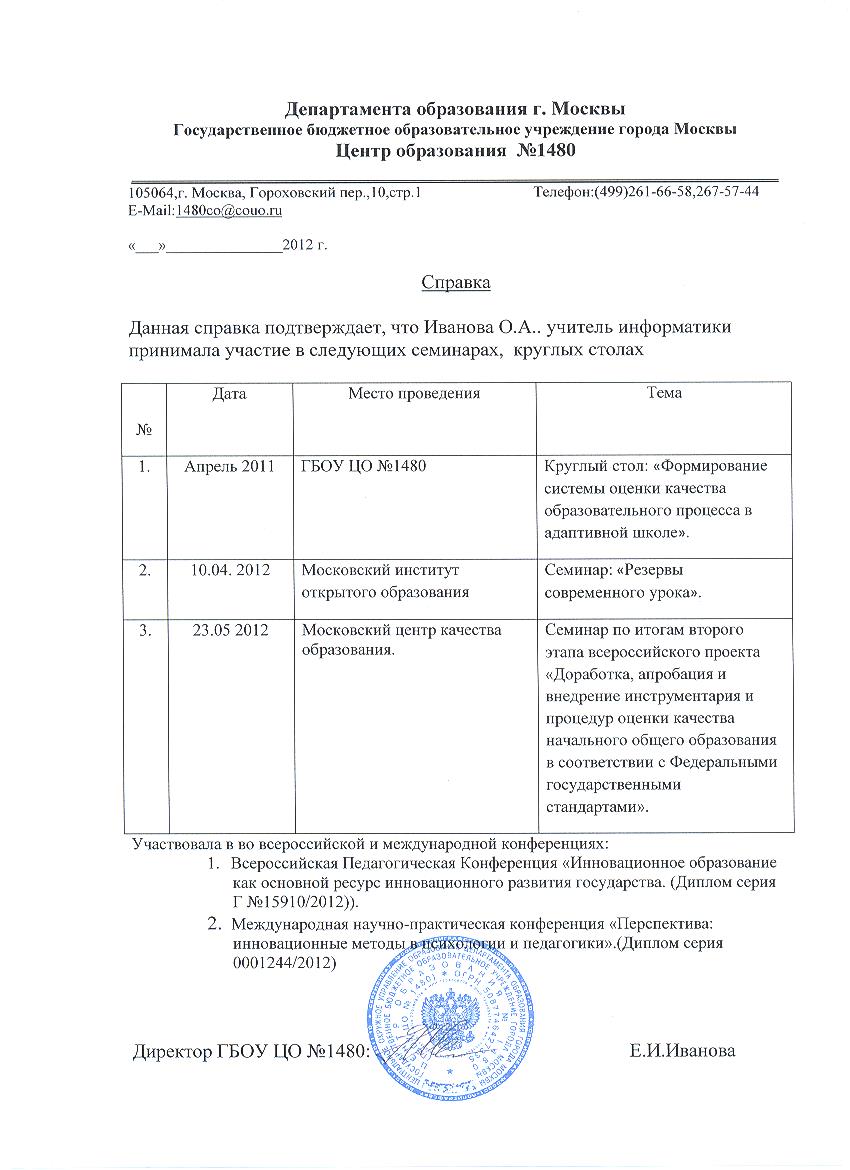 Участие  семинарах, конференциях, круглых столах.
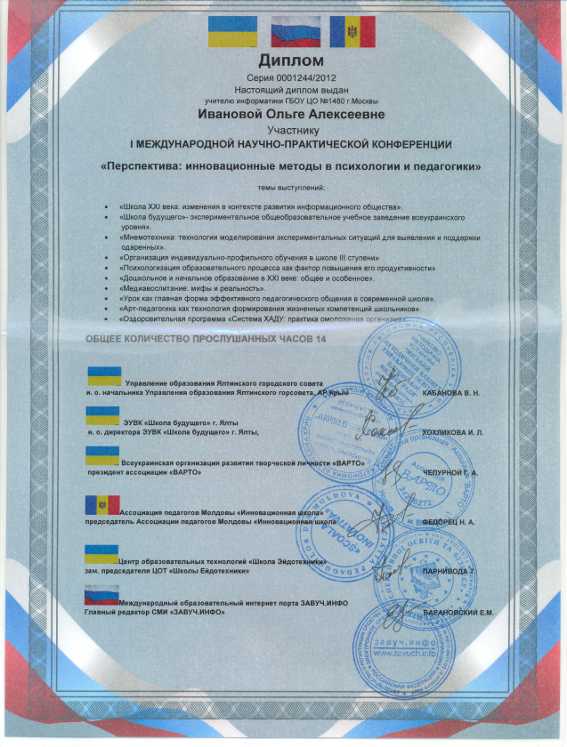 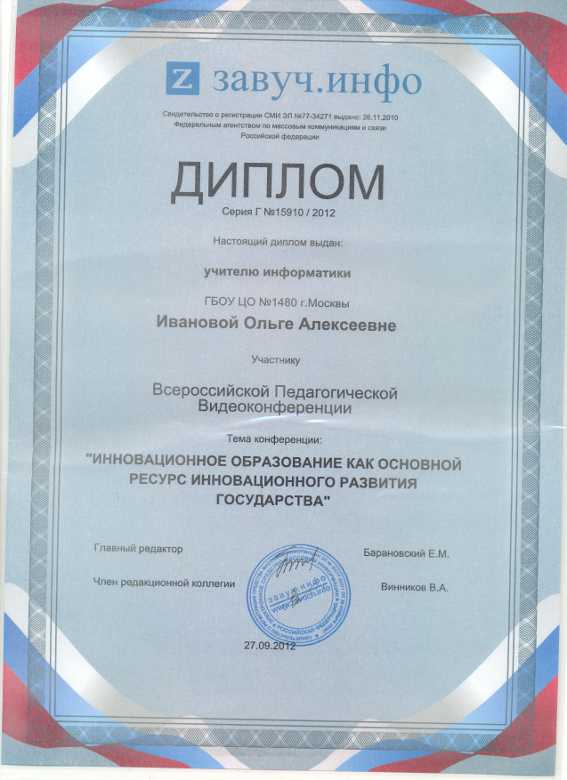 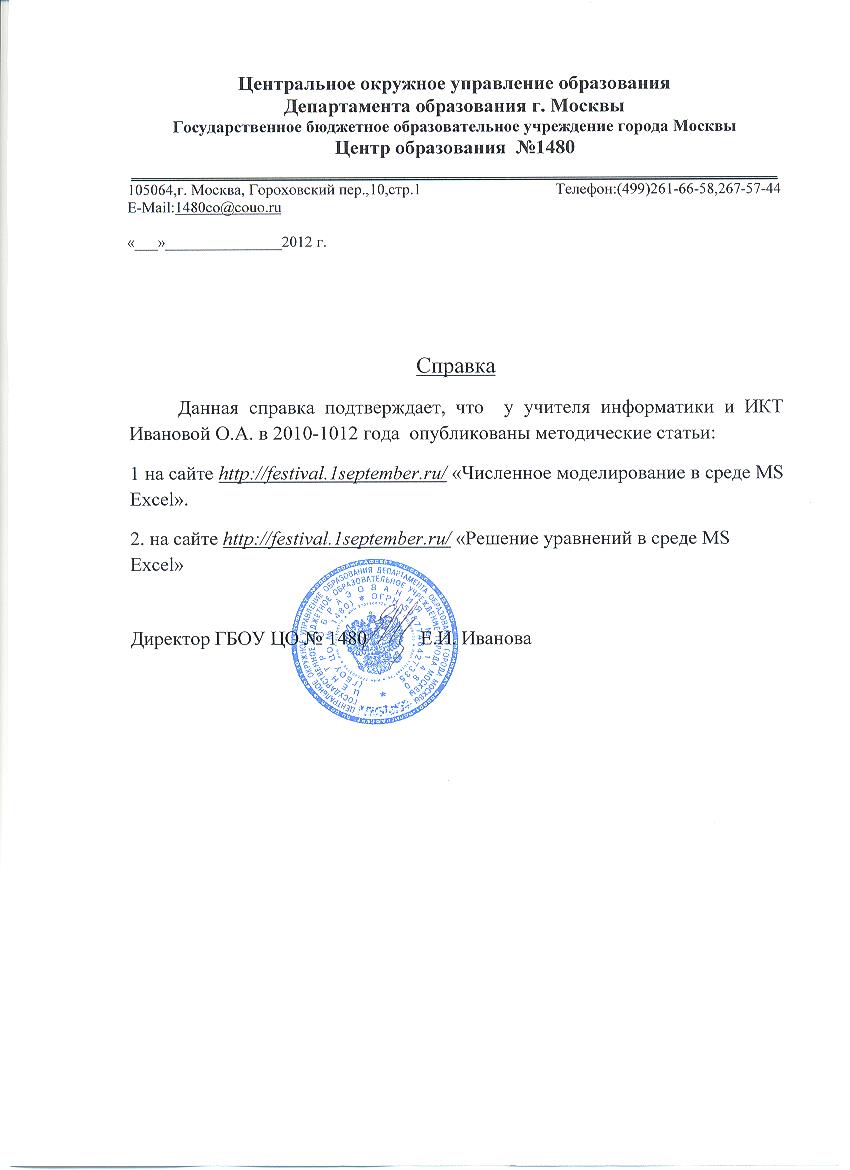 Мною разработаны  дидактические материалы  и уроки по курсу информатики. С опытом своей работы я делюсь с коллегами. Часть моих разработок можно найти в сети Интернет
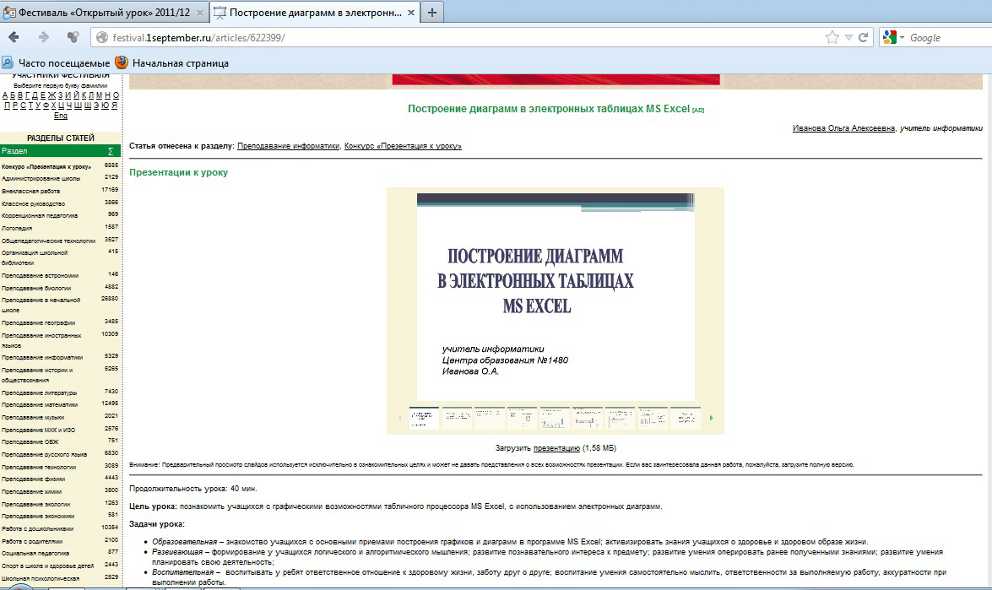 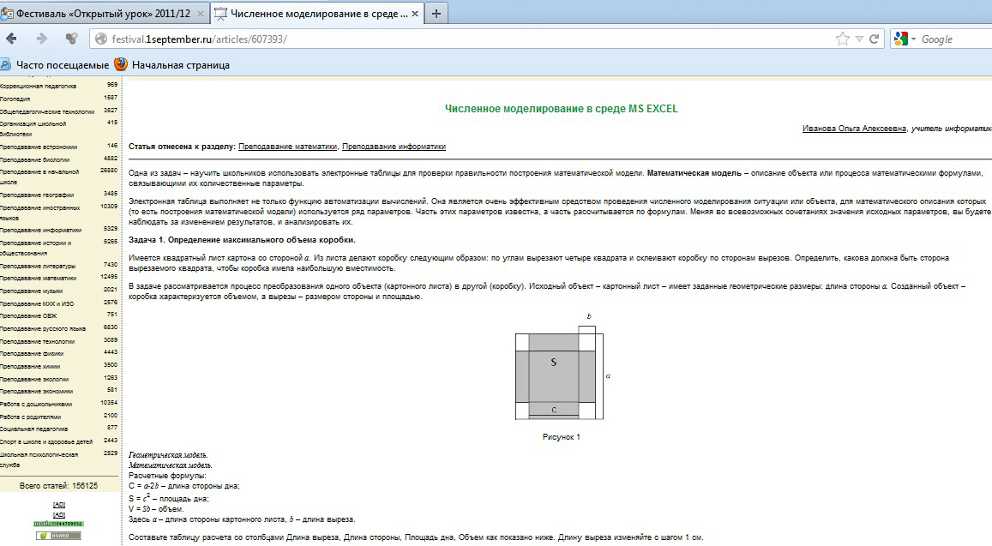 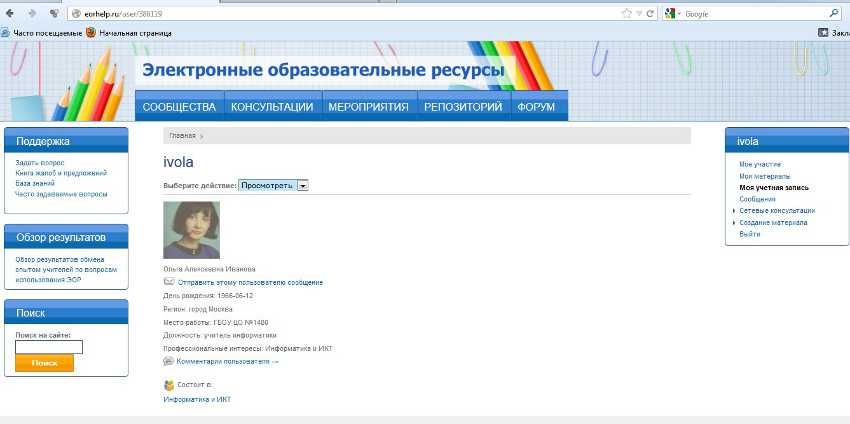 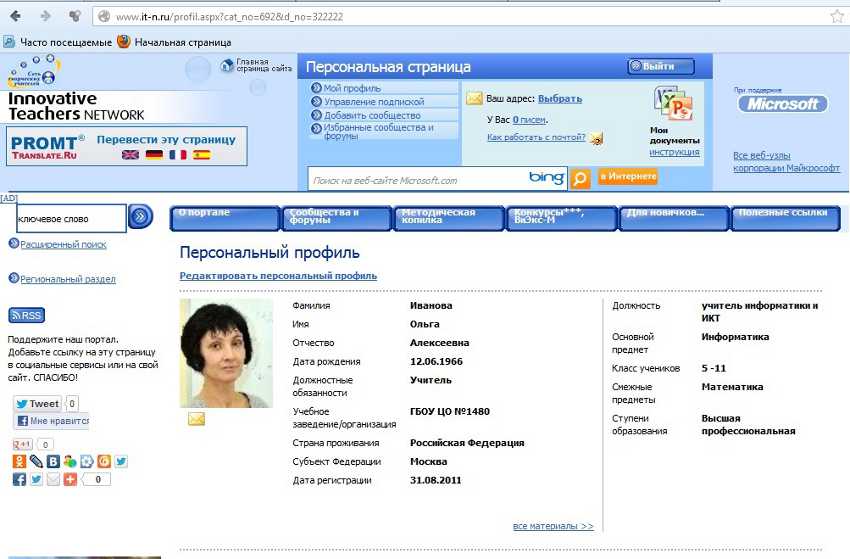 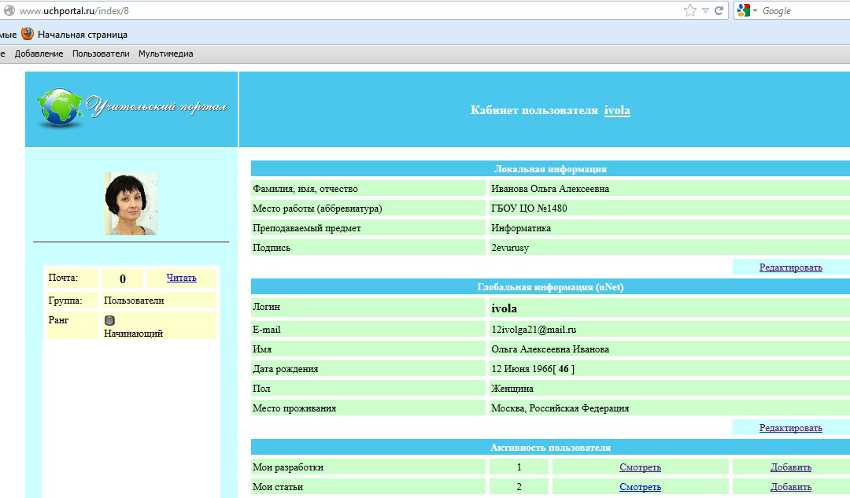 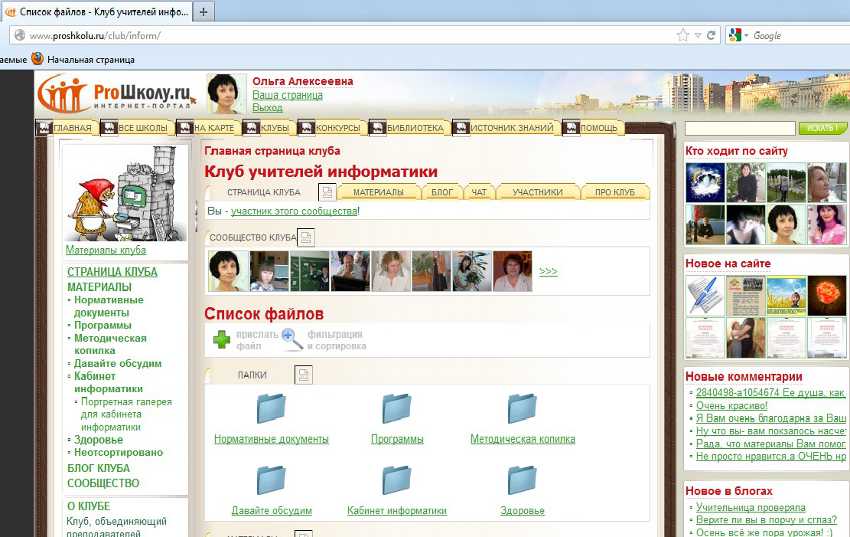 Обмениваюсь опытом на сайтах профессиональных сообществ творческих учителей
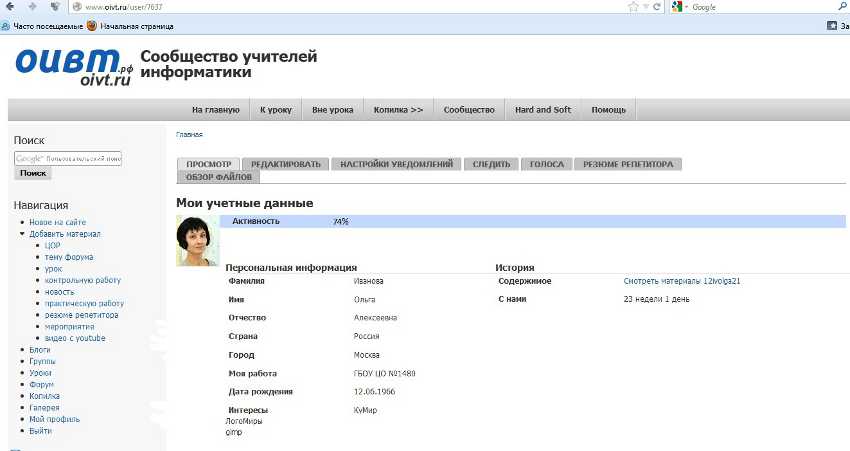 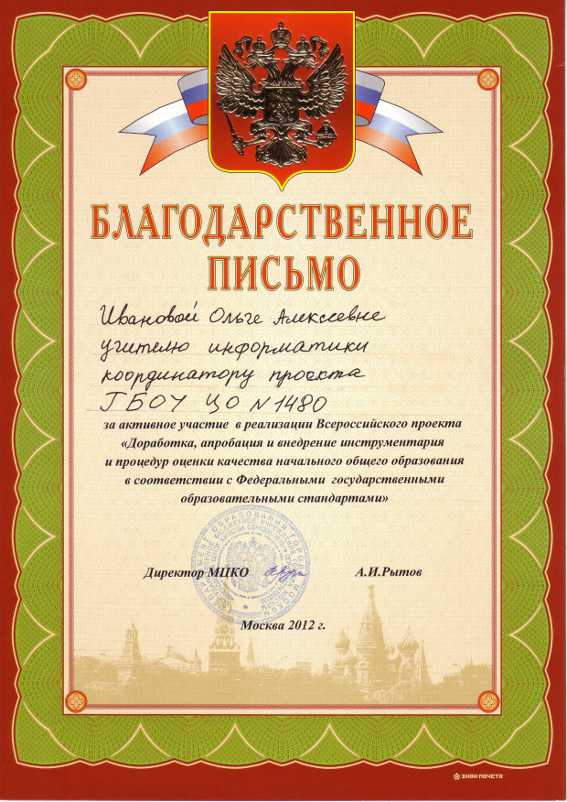 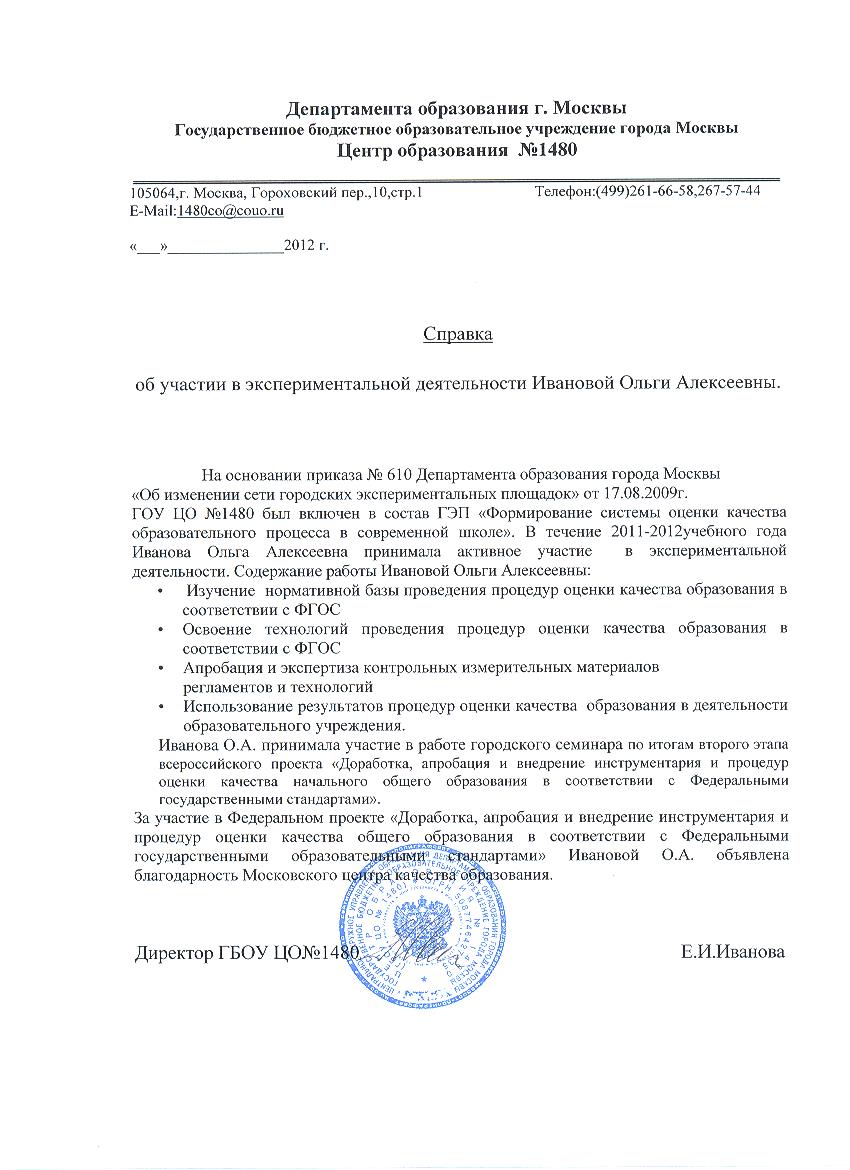 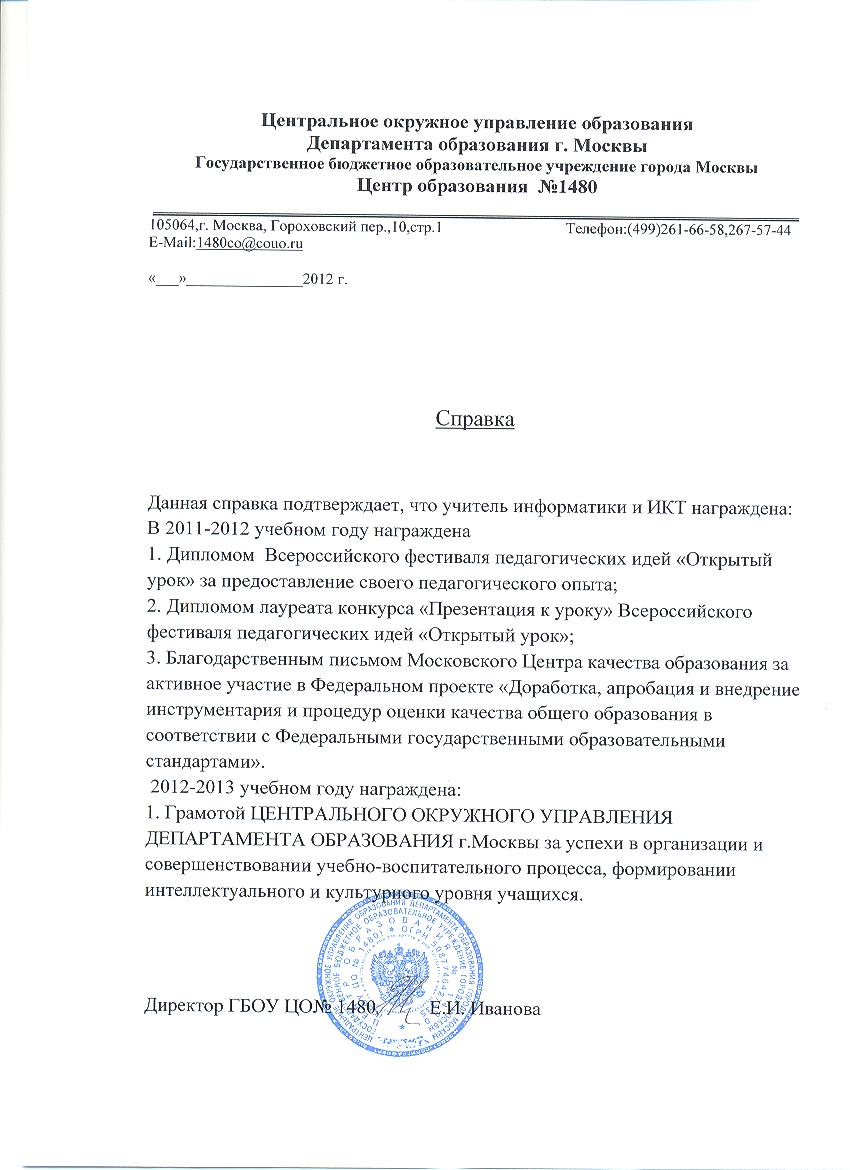 За распространение своего опыта награждена дипломом, являюсь лауреатом  конкурса  «Презентация к уроку» Всероссийского  фестиваля «Открытый урок.».
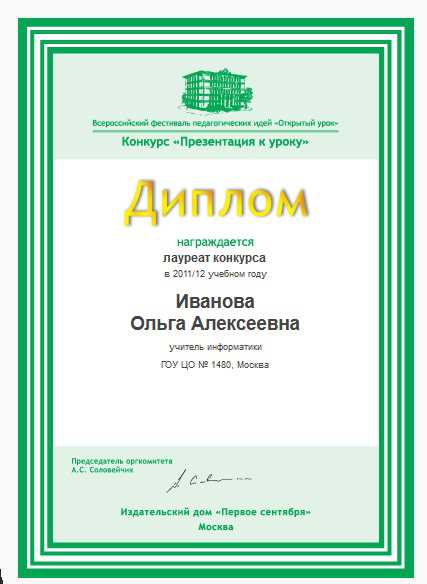 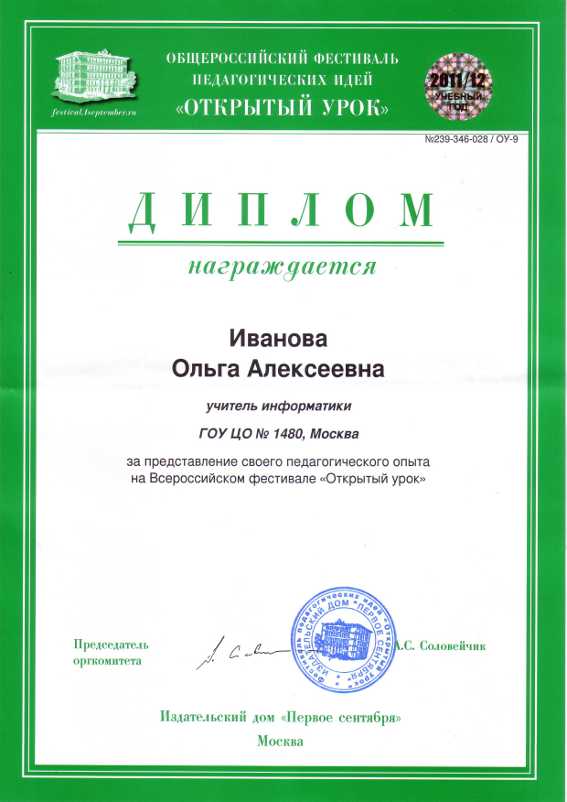 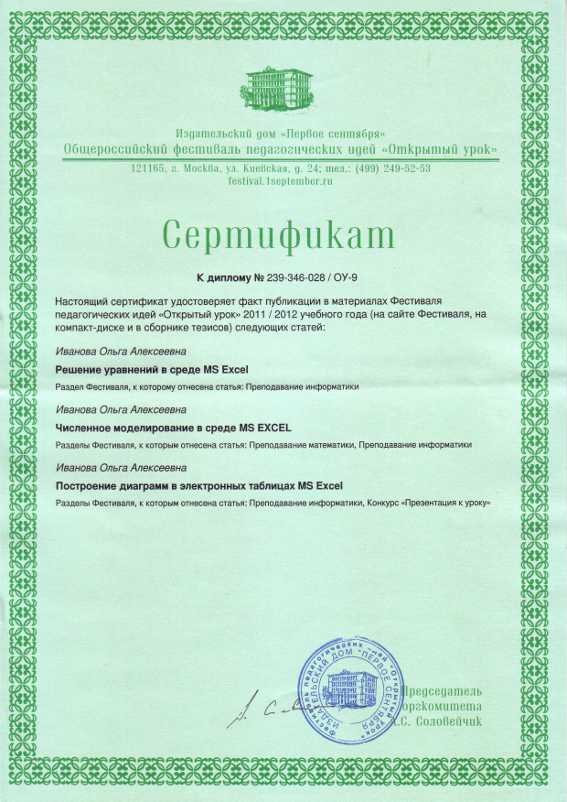 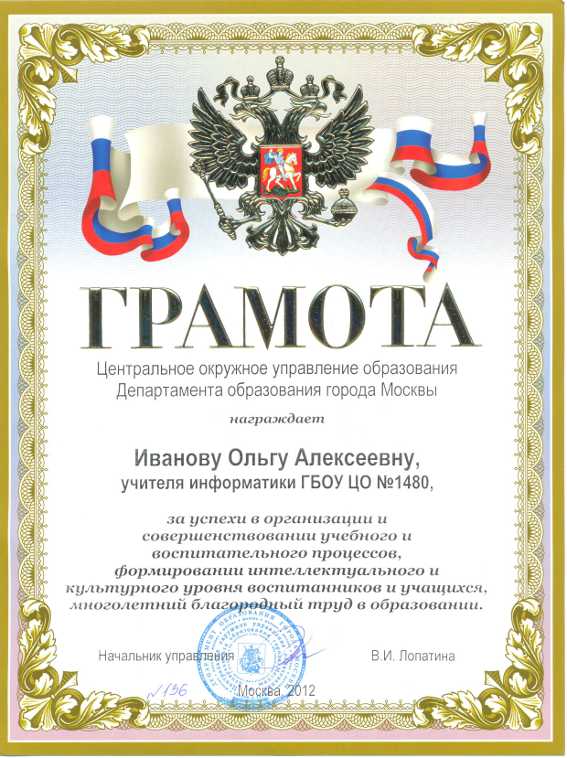 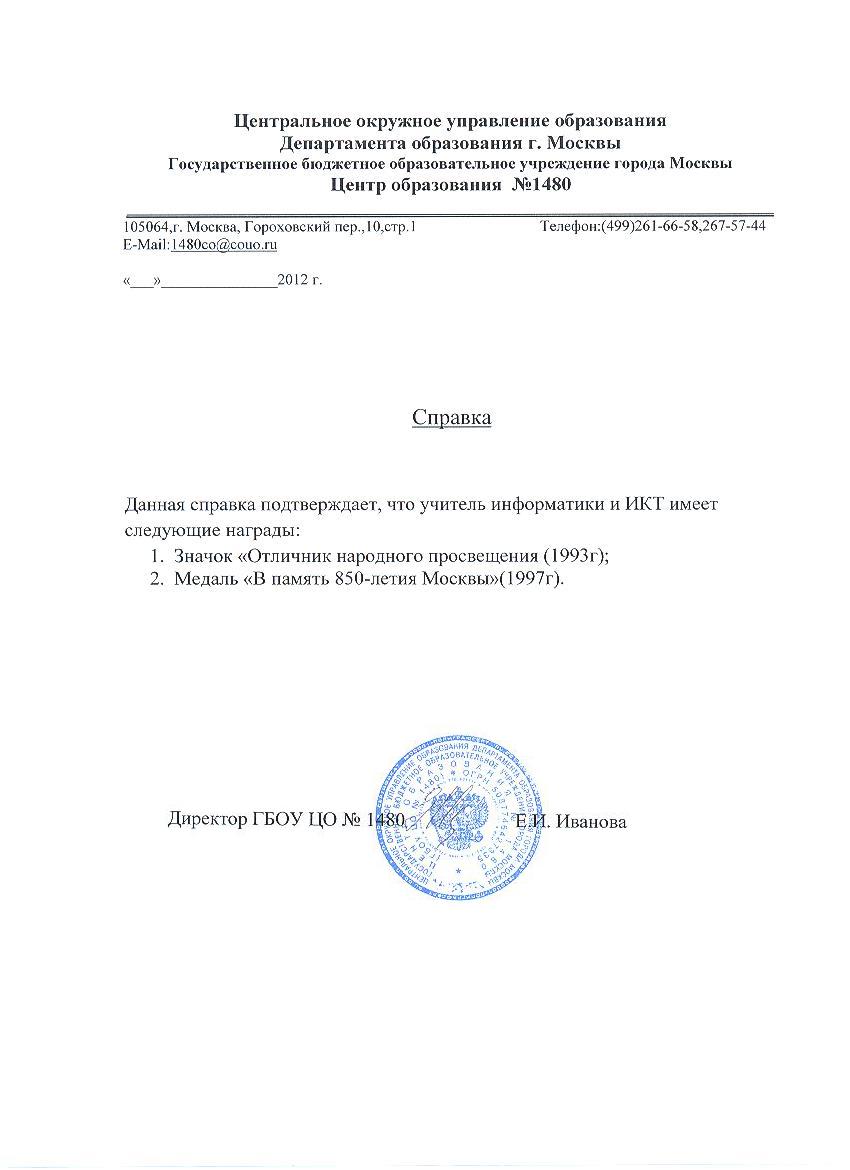 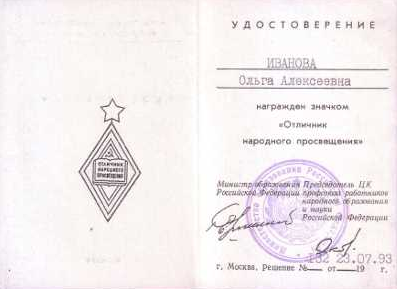 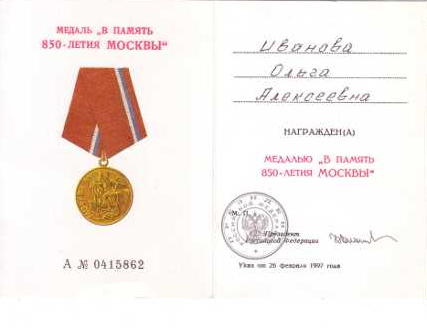